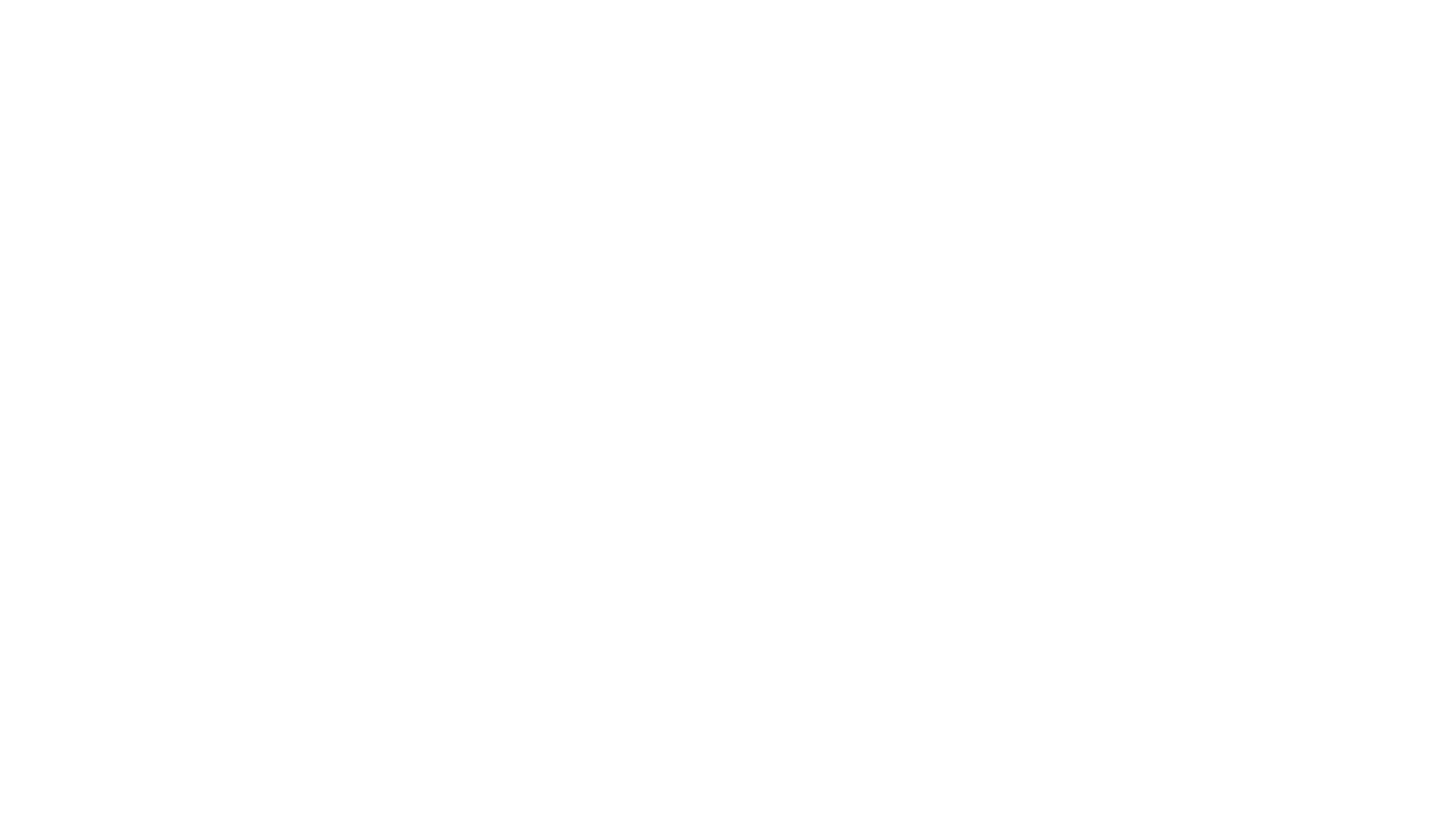 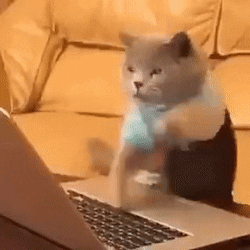 By: Gina Bruederle
THE SECRETARY
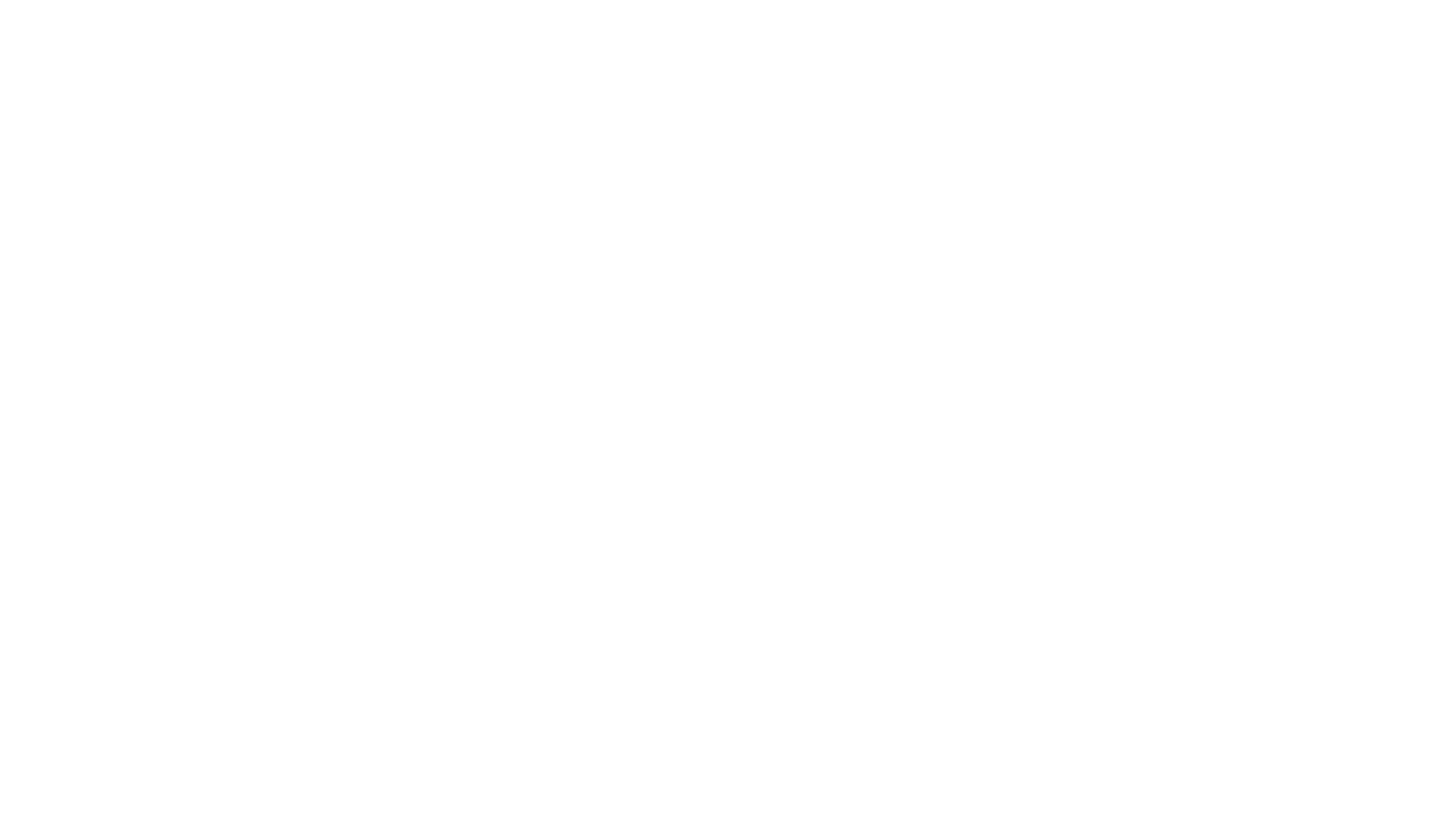 Honest
Loyal
Friendly
Sincere
Get things done right and on time
Proud of their work
Always do their best
Work together with others to plan and carry out the club program
SUCCESSFUL 4-H OFFICER QUALITIES
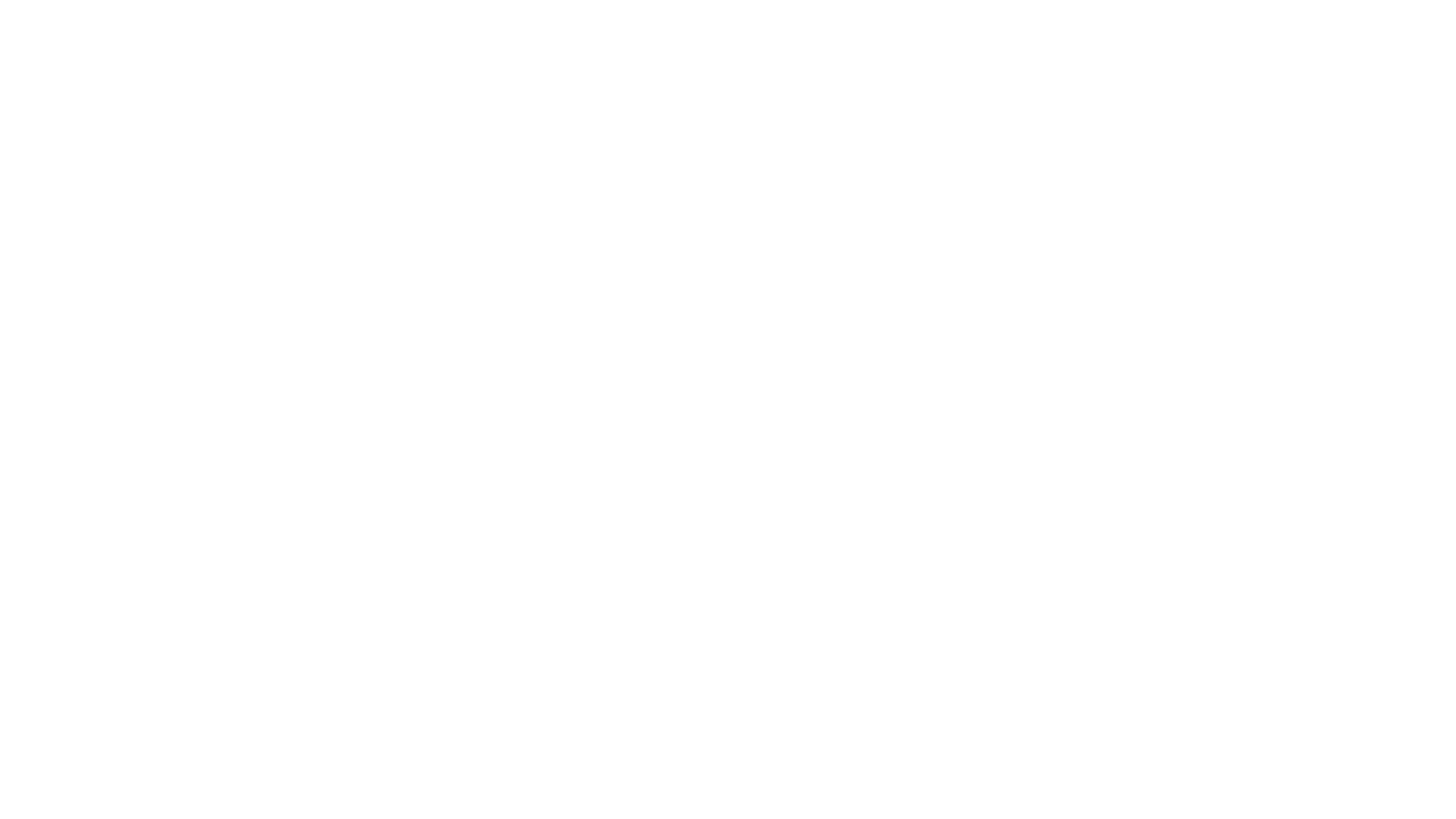 You have one of the most important jobs
Your club has entrusted the responsibility of keeping and maintain club records
The success of your club depends upon the working relationship between you and your president
His/Her records are the official records of the club.  Offical records should include all actions voted on as well as all activities transpired through the meeting
 Meeting minutes serve as a legal document, can be examined when an organization is being investigated or sued.  Therefore its important your information is accurate
Recording Secretary              - Take all club meeting minutes
                                                 - Read all the minutes
	                           - Record all motions
                                                 - Record Treasurers report
                                                 - Collect and file committee reports
Correspondence Secretary   - Collect and write correspondence
                                                  - Send Thank-you notes to guest speakers
                                                     and people that donated to your club
                                                  - File all correspondence in secretary’s book
Attendance Secretary            -  Take roll at every club meeting
                                                  - Keep attendance records for the club
                                                  - Update member’s roster
                                                  - File all records in the secretary’s book
SHARE RESPONSIBILITY          SECRETARY’S  1,2 OR 3
Duties for 4-H Club Secretary
Type of meeting
Name of your club
Time/Date/location of your meeting
Who’s doing your pledges
Number of members present and guest
Roll Call
Statement that the minutes were presented and approved at the last meeting
Treasures report
Committee updates- Record names of members in charge of committee’s
All records of business, New and Old
Complete motions made, who made them, exact wording of the motion, who seconded the motion and whether motions passed or failed
Educational Activity/Game
Announcements
Sign and date all documents, have your president sign them as well
How to Write Minutes
4-H Club Program planning guide (This is your all reasonable effort document)
4-H Outreach documentation
Annual 4-H Club planner
4-H Club meeting planner
List of Club Officers and Club Leaders
Club member Roster with monthly attendance
Constitution and Bylaws
Correspondences-Thank You’s
Project reports from members
Monthly meeting Agendas
Monthly meeting Minutes (signed and dated)
IMPORTANT DOCUMENTS IN YOUR CLUB SECRETARY’S BOOK
ALONE WE CAN DO SO LITTLE.                  TOGETHER WE CAN DO SO MUCH.             
                                                                                                   Helen Keller
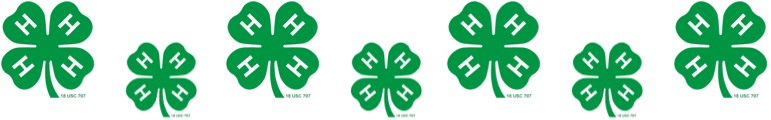 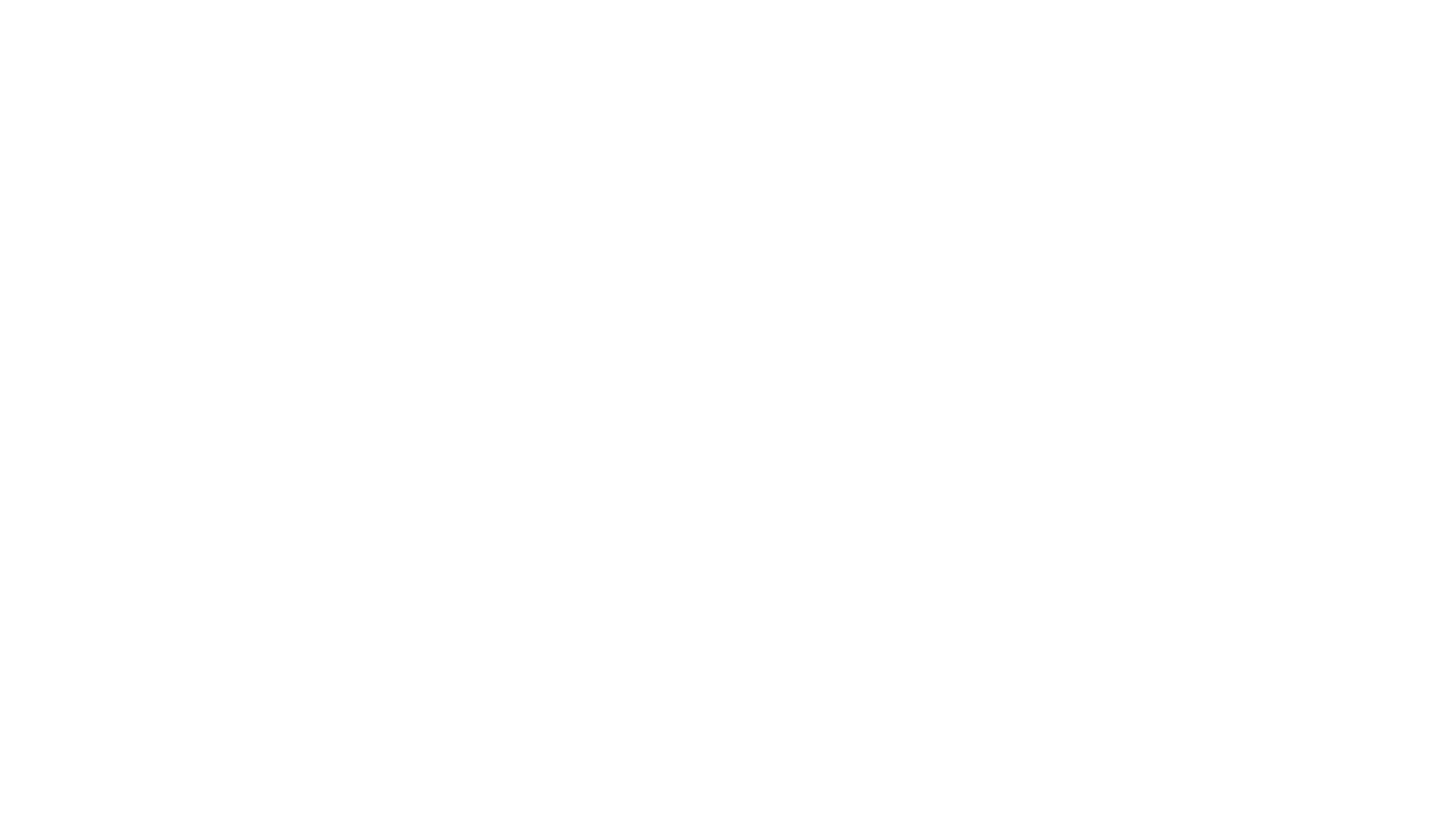 YOU’RE NOT IN THIS ALONE
Do you have any questions about what we covered today?
?
?
?
?
?
?
?
?
?
?
?
?
?
?
?
?
?
?
?
?
?
?
?
?
?
?
?
?
?
?
?
?
[Speaker Notes: Presenter note: Before moving on to the review, ask participants if they have any questions about what was covered today.]